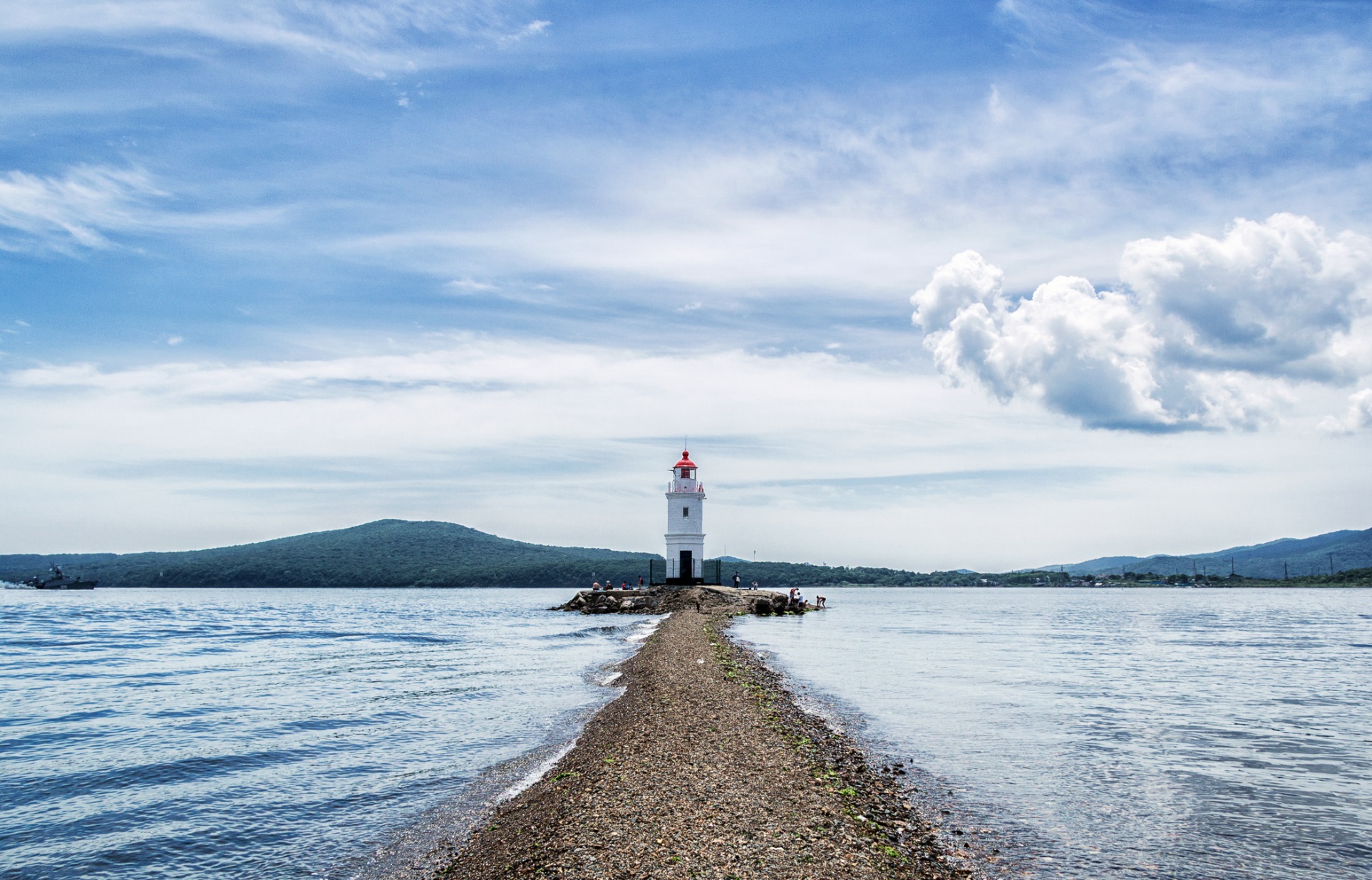 Финансовое мошенничество: как от него защититься.
2020
ЧТО ТАКОЕ ФИНАНСОВАЯ ПИРАМИДА?
2
Организация деятельности по привлечению денежных средств и (или) иного имущества физических лиц и (или) юридических лиц в крупном размере, при которой выплата дохода и (или) предоставление иной выгоды лицам, чьи денежные средства и (или) иное имущество привлечены ранее, осуществляются за счет привлеченных денежных средств и (или) иного имущества иных физических лиц и (или) юридических лиц при отсутствии инвестиционной и (или) иной законной предпринимательской или иной деятельности, связанной с использованием привлеченных денежных средств и (или) иного имущества, в объеме, сопоставимом с объемом привлеченных денежных средств и (или) иного имущества (статья 172.2 УК РФ)
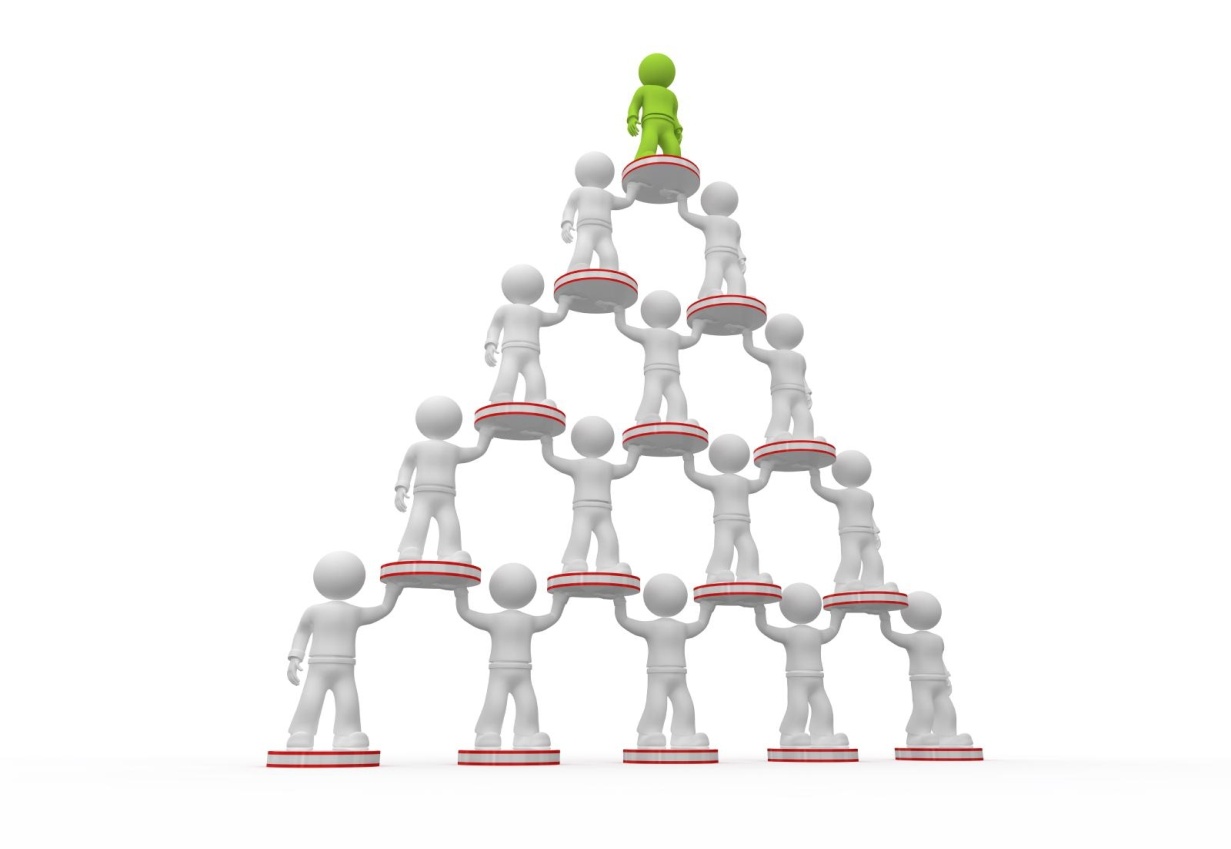 ПРИЗНАКИ ФИНАНСОВЫХ ПИРАМИД
3
ПРИЗНАКИ ФИНАНСОВЫХ ПИРАМИД
4
ПРИЗНАКИ ФИНАНСОВЫХ ПИРАМИД
5
Использование в наименовании, символике, рекламных объявлениях слов и словосочетаний или символики, делающих их похожими на известные компании, бренды (банки, микрофинансовые организации)
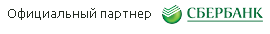 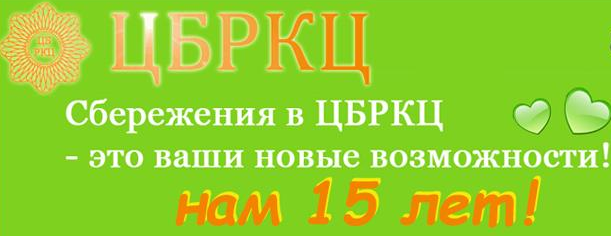 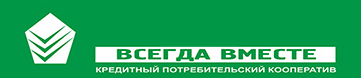 СТРАХОВАНИЕ СБЕРЕЖЕНИЙ
6
В рекламных объявлениях различных организаций, привлекающих вклады от граждан, часто указывается –  
ВСЕ СБЕРЕЖЕНИЯ ЗАСТРАХОВАНЫ
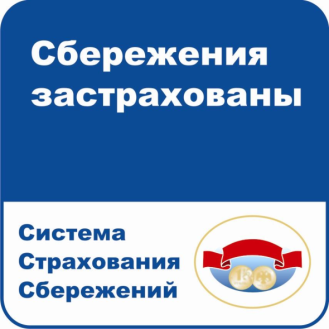 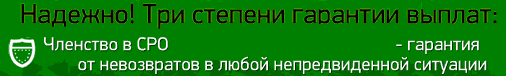 Государством гарантирован возврат только банковских вкладов, застрахованных в Агентстве по страхованию вкладов.
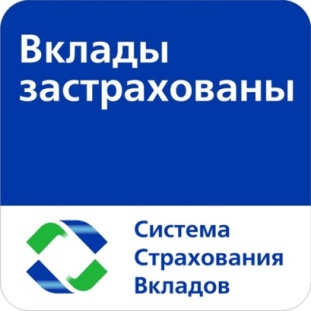 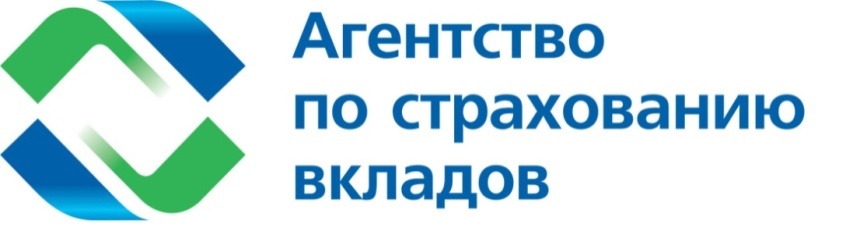 СТРАХОВАНИЕ СБЕРЕЖЕНИЙ
7
Изучить информацию о страховой компании. 
Как давно она на рынке? Какие отзывы? 
Внимательно ознакомится с правилами страхования, договором.
Какие случаи признаются страховыми? Как происходит выплата? 

Может оказаться, что СК не признает страховым случаем,
если организация объявит себя банкротом или 
перестанет исполнять условия договора.
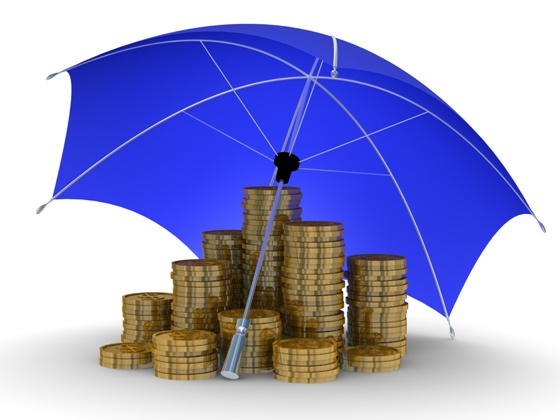 ВИДЫ ФИНАНСОВЫХ ПИРАМИД
8
Виды финансовых пирамид, действующих в настоящее время на территории Российской Федерации
Организации, не скрывающие, что они являются «финансовыми пирамидами». 
Финансовые пирамиды, позиционирующие себя как альтернатива потребительскому и ипотечному кредиту. 
Различного рода проекты, работающие под видом микрофинансовых организаций, кредитно-потребительских кооперативов.
Организации, предлагающие услуги по рефинансированию и (или) софинансированию кредиторской задолженности физических лиц перед банками и микрофинансовыми организациями («Раздолжнители»).
Деятельность псевдо-профессиональных участников рынка ценных бумаг, активно рекламирующих свои услуги по организации торговли на рынке Forex.
Организации, НЕ СКРЫВАЮЩИЕ, ЧТО ОНИ ЯВЛЯЮТСЯ ФИНАНСОВЫМИ ПИРАМИДАМИ
9
Доход участника формируется за счет вложений новых привлекаемых им участников. 
Основным аргументом организаторов таких проектов является развитие российского и мирового Интернет-пространства, которое должно позволить еще долгие годы привлекать новых участников и тем самым зарабатывать деньги.
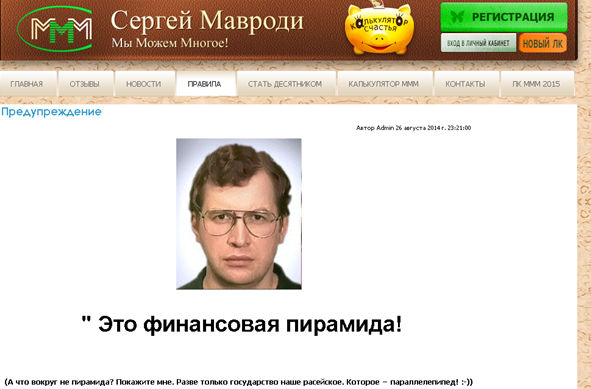 Классический пример - «МММ»
АЛЬТЕРНАТИВА ПОТРЕБИТЕЛЬСКОМУ И ИПОТЕЧНОМУ КРЕДИТУ
10
Такие структуры рассчитаны на заемщиков, которым отказали другие финансовые учреждения. Клиентам предлагаются различные программы, в том числе на приобретение автомобилей, квартир, земельных участков и т.п. 
     Обычно проценты по таким займам существенно ниже банковских ставок по кредиту. При этом привлечение денежных средств от населения осуществляется в виде первоначальных взносов по оплате займов, составляющих от 5 до 20 % от общей суммы.
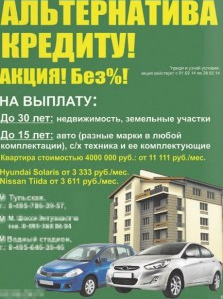 ПРОЕКТЫ, РАБОТАЮЩИЕ ПОД ВИДОМ МФО, КПК
11
Чаще всего такие организации привлекают денежные средства от населения путем продажи им различных векселей с целью дальнейшей выдачи займов своим клиентам под более высокий процент.
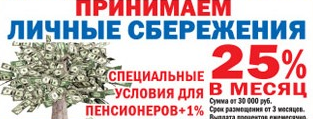 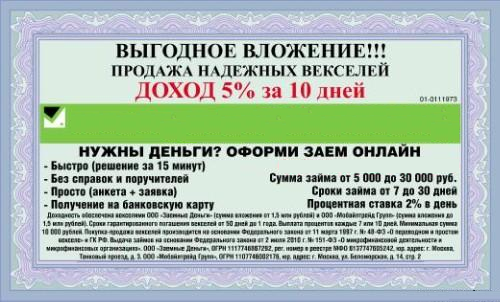 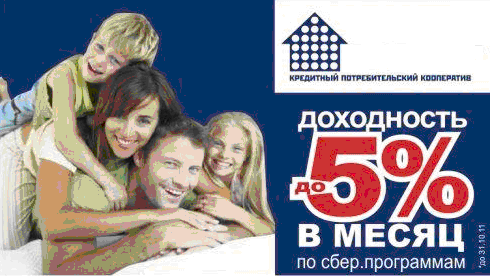 УСЛУГИ ПО РЕФИНАНСИРОВАНИЮ И (ИЛИ) СОФИНАНСИРОВАНИЮ кредиторской задолженности
12
Основным условием предоставления такой услуги является выплата заемщиком организации вознаграждения, измеряемого в процентах от долга заемщика перед банком или МФО.

«Раздолжнитель»
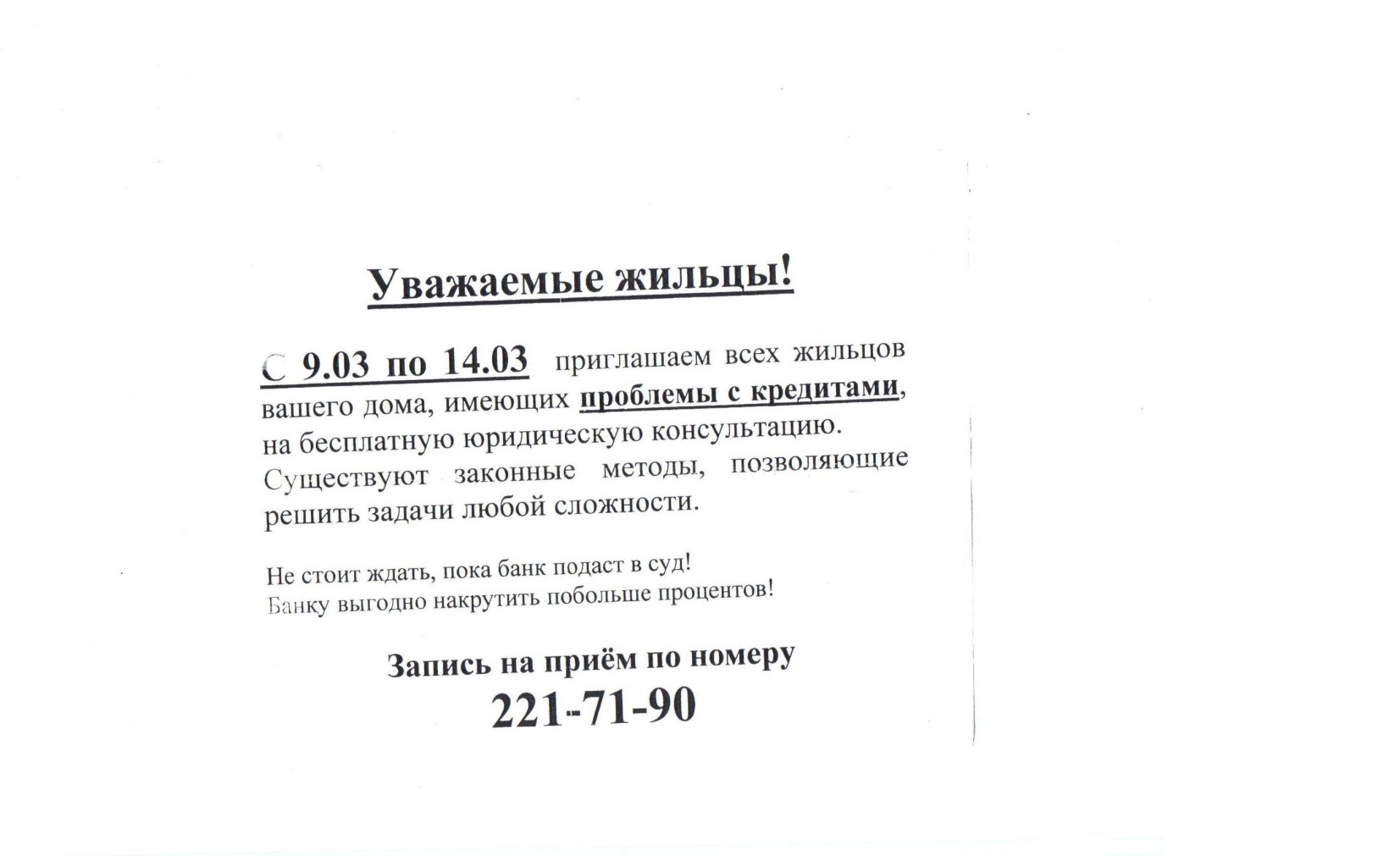 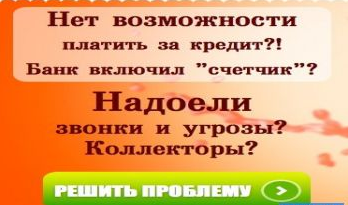 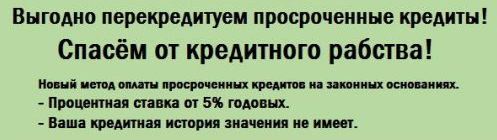 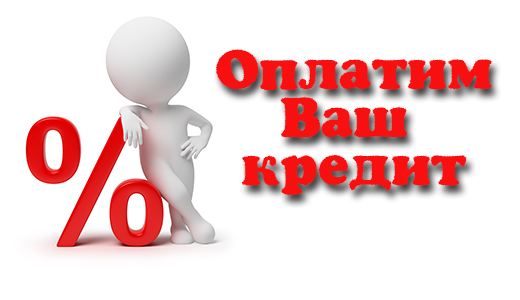 ДЕЯТЕЛЬНОСТЬ ПСЕВДО-ПРОФЕССИОНАЛЬНЫХ УЧАСТНИКОВ рынка ценных бумаг (форекс-дилеров)
13
Forex  - это международный межбанковский рынок обмена валюты по свободным ценам. 

Диллинговые центры предоставляют кредитное плечо.



Как правило, форекс-брокер 
не выводит «сделки» своих клиентов 
на рынок FOREX

Беспроигрышные советники, стратегии
Обучение торговле и платные курсы 
Платный анализ и прогнозы
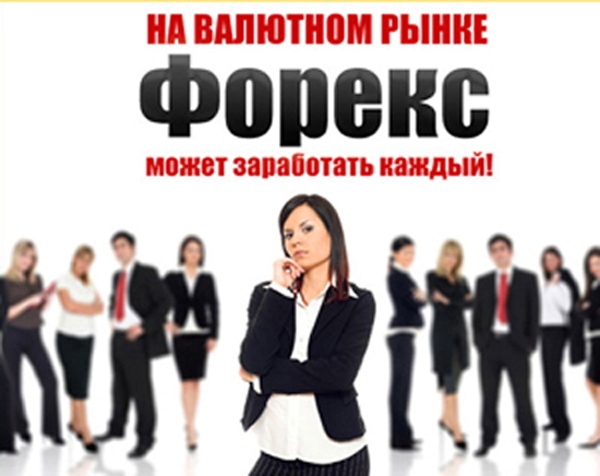 РЕКОМЕНДАЦИИ
14
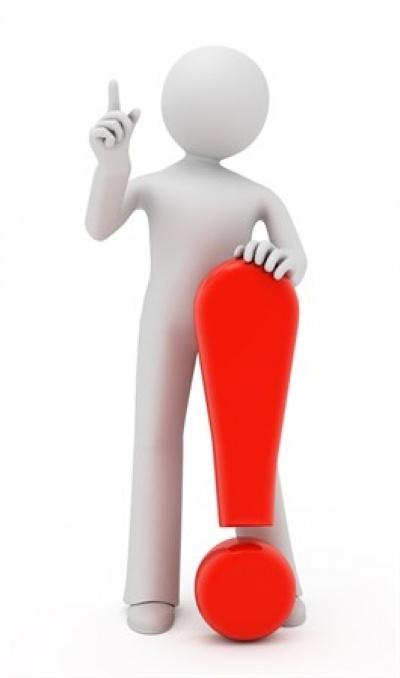 Проверьте документы компании (наличие лицензии, запись в государственных реестрах)
Внимательно читайте все документы 
Попросите образец договора на руки и проконсультируйтесь с юристом
Принимайте решение самостоятельно, не поддавайтесь давлению на вас других лиц
Сравните условия с другими фирмами, предлагающими аналогичные услуги
Не оплачивайте вступительные взносы
НЕЛЕГАЛЬНЫЕ КРЕДИТОРЫ
15
В соответствии со ст. 4 Федерального закона от 21.12.2013 № 353-ФЗ «О потребительском кредите (займе)» профессиональная деятельность по предоставлению потребительских займов осуществляется:
кредитными организациями, 
некредитными финансовыми организациями, а именно : микрофинансовыми организациями, кредитными потребительскими кооперативами, сельскохозяйственными кредитными  потребительскими кооперативами и ломбардами.
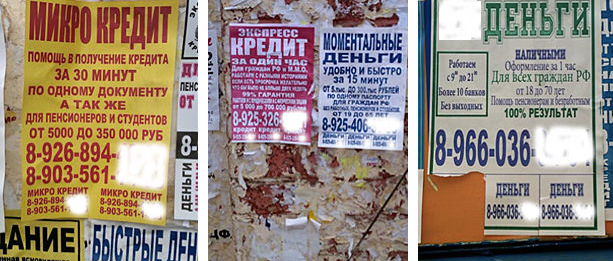 СХЕМЫ МОШЕННИЧЕСТВА НА РЫНКЕ НЕЛЕГАЛЬНОГО КРЕДИТОВАНИЯ
16
Выдача мелких ссуд через посредников. 
Выдача половины суммы от полученного
     на заемщика кредита. 
Взял кредит — отдай квартиру.
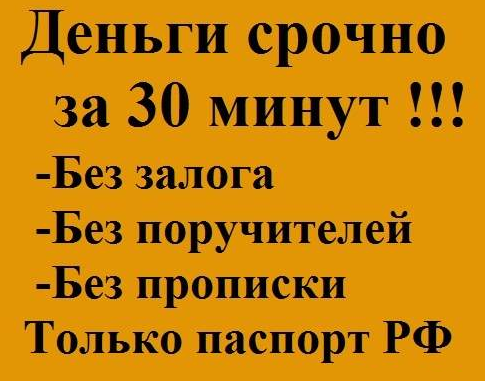 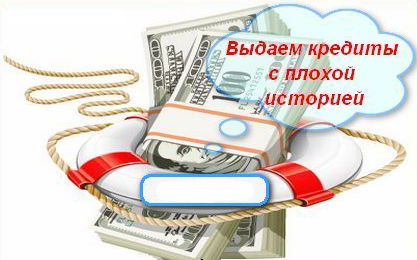 ПРОВЕРЬ КРЕДИТОРА
17
Сверьтесь со Справочником по кредитным организациям и Справочником участников финансового рынка на сайте cbr.ru.
Проверьте компанию в Едином государственном реестре юридических лиц ФНС России.
Запросите образцы договоров, копии документов. Если есть возможность, проконсультируйтесь с юристом.
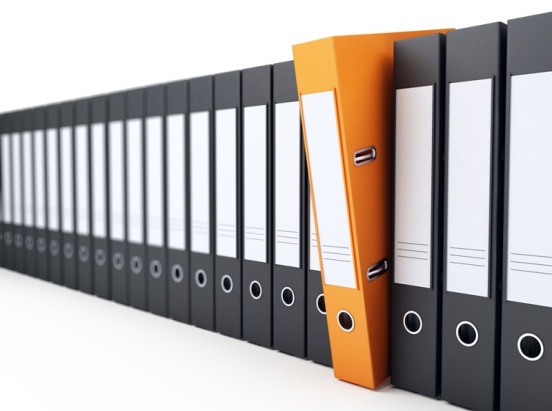 РЕКОМЕНДАЦИИ
18
Деньги в долг – только у легальных компаний
Нет посредникам и «помощникам»
Читайте договор
Заранее посчитайте, сможете ли вернуть долг
Не берите «быстрый» кредит, чтобы закрыть другой долг
Выбирайте кредитора с оптимальными для вас условиями 
Берегите персональные данные
В случае проблем с выплатами обращайтесь напрямую к кредитору, а не к «помощникам»
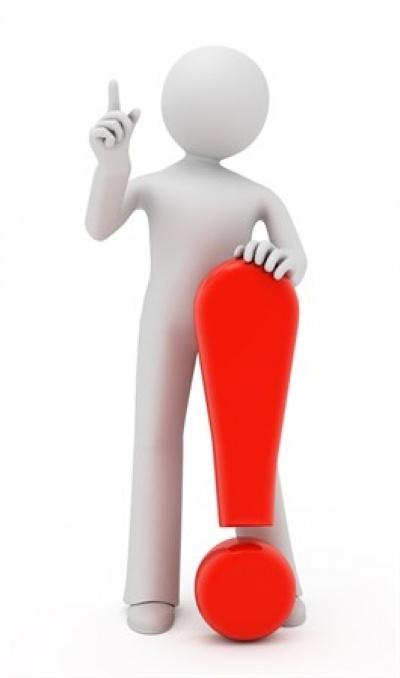 Спасибо за внимание!
Информационно-просветительский ресурс Банка России

	«ФИНАНСОВАЯ КУЛЬТУРА» (FINCULT.INFO)
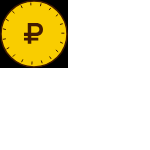